From the lab to the streets
Online Research Series provided by the Parent Encouragement Program
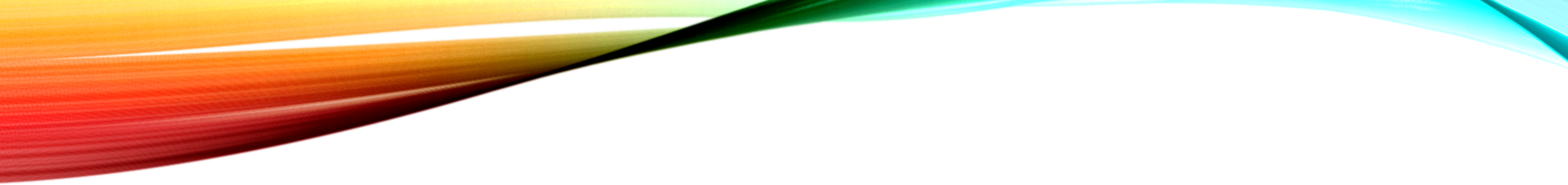 Introduction to research
Intro Episode
Presented by Zamzam Dini, Parent Encouragement Specialist
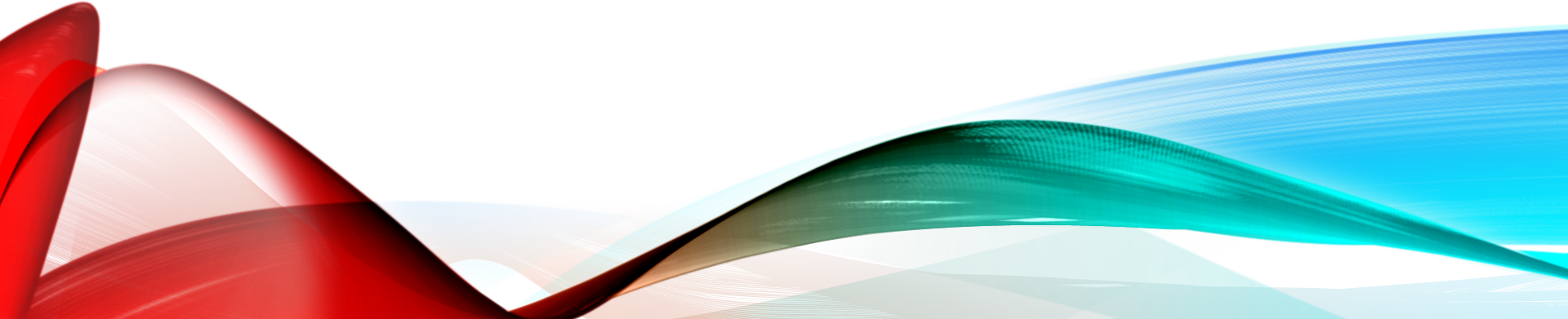 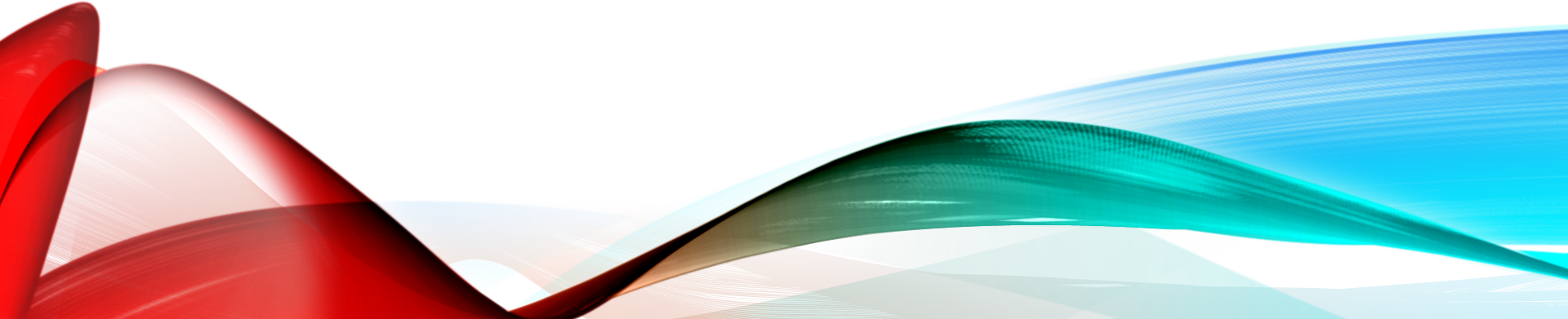 What is research?
Dictionary definition: “The systematic investigation into and study of materials and sources in order to establish facts and reach new conclusions”. - Oxford dictionary

My definition: The process to investigate a situation or experience by trying to answer questions raised by the researcher. If done properly this could lead to new knowledge not known before.
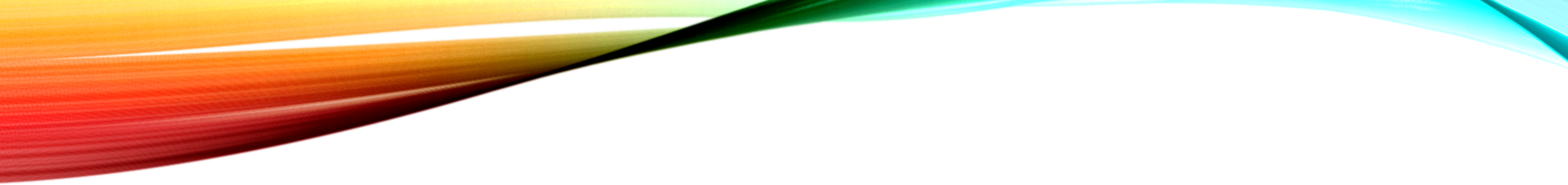 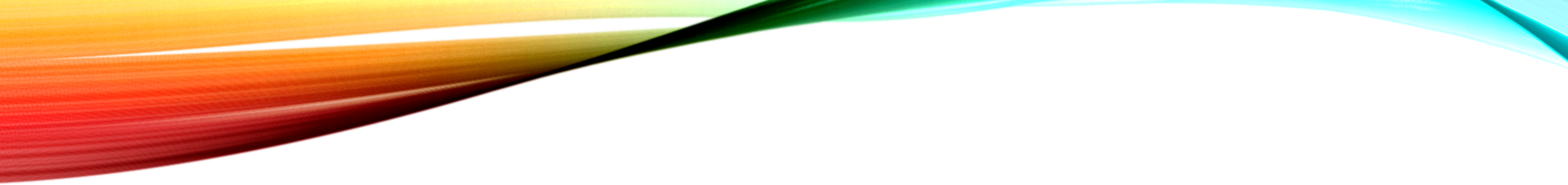 Research Is a process
There is a correct way to do research
There are a lot of people involved in the approval and monitoring of research to make sure the research is ethical (safe), accurate, and necessary, amongst other things
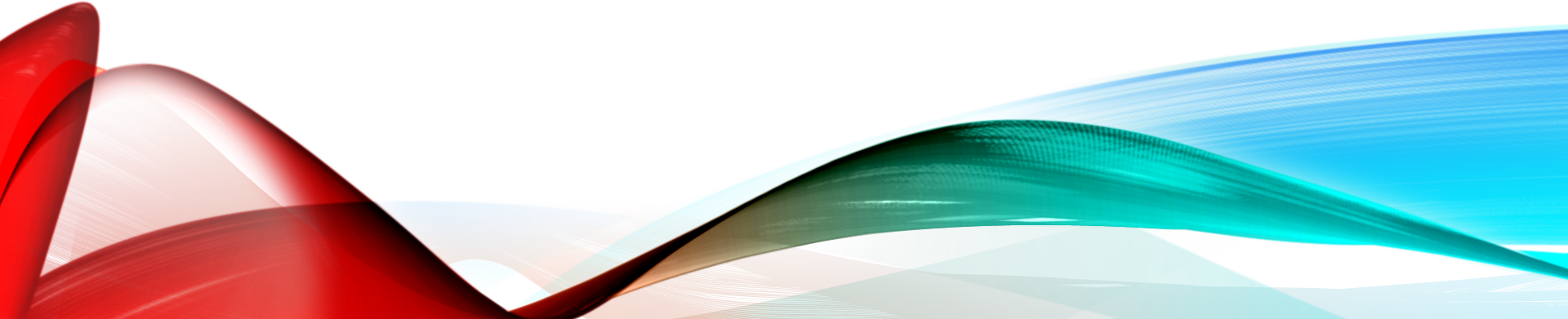 Why is research important?
What is the purpose of this series?
Unfortunately, right now, research is very exclusive
Having access to research articles (papers) is not easy or affordable.
Sometimes, understanding these papers are difficult

Bringing research about the immigrant community to the community
Help understand the experiences of the very diverse immigrant lives
Research can connect communities struggling with same/similar issues
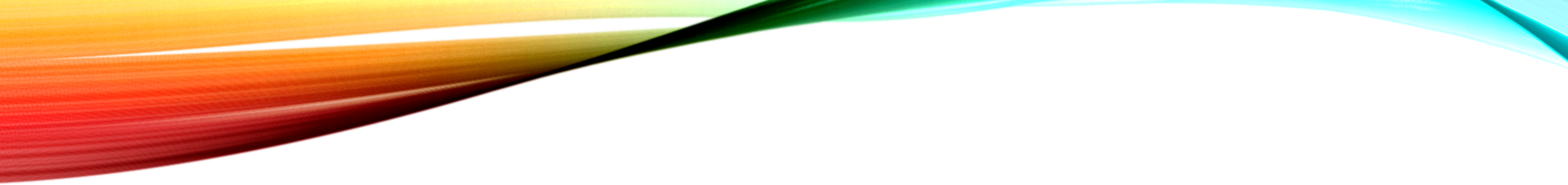 What to expect
Every episode we will look at one research article (paper) and discuss it
Each episode will have two parts:
Part one will discuss the background and the purpose behind the research article, as well as the questions being asked
Part two will discuss how the research was done and the results 
Episodes will be, on average, be 5 minutes long
www.womenofwise.org/parent-encouragement
Feel free to email me at Zamzam@womenofwise.org for specific questions or suggestions for articles to read
Thank you for your time !!